Who Wants To Be A Millionaire?
Power Rangers S.P.D
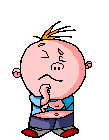 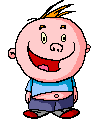 Question 1
What does S.P.D stand for?
A  Space Patrol Defence
B  Space Parrots Dancing
C  Space Patrol Delta
D  Space Patrol Love
What does S.P.D stand for?
A Space Patrol Defence
B Space Parrots Dancing
C  Space Patrol Delta
D  Space Patrol Love
1 tickets
Question 2
Which of these isn’t a colour of one of the S.P.D Rangers?
A  Yellow
B  Blue
C  Orange
D  Sliver
Which of these isn’t a colour of one of the S.P.D Rangers?
A Yellow
B  Blue
C  Orange
D  Sliver
2 tickets
Question 3
What is Gruumm?
A  A sailor
B  A lord
C  An emper
D  He is very annoying like the Annoying Orange
What is Gruumm?
A  A sailor
B  A lord
C  An emperor

D He is very annoying like the Annoying Orange
3 tickets
Question 4
What year is the series set?
A  1865
B  2025
C  2012
D  1967
What year is the series set?
A 1865
B 2025
C 2012
D 1967
4 tickets
Question 5
Which squad unexpectedly vanished without a trace?
A  The B Squad
B  The P Squad
C  The A Squad
D  The Z Squad
Which squad unexpectedly vanished without a trace?
A The B Squad
B The P Squad
C The A Squad
D The Z Squad
5 tickets
Question 6
Who is the leader of the B Squad?
A  Schuyler Tate
B  Bridge Carson
C  Anubis Cruger
D  Eliot McGuire
Who is the leader of the B Squad?
A Schuyler Tate
B Bridge Carson
C Anubis Cruger
D Eliot McGuire
10 tickets
Question 7
What mode of transport is Emperor Gruumm’s headquarters?
A  Boat
B  Bicycle
C  Spaceship
D  Cookie Monster
What mode of transport is Emperor Gruumm’s headquarters?
A  Boat
B  Bicycle
C  Spaceship
D  Cookie Monster
20 tickets
Question 8
What is the headquarters named?
A  Scary Spacecraft
B  Bouncy Spacecraft
C  Terror Spacecraft
D  Caveman
What is the headquarters named?
A Scary Spacecraft
B Bouncy Spacecraft
C Terror Spacecraft
D  Caveman
30 tickets
Question 9
What is the name of Gruumm’s partner in crime?
A  Jack
B  Kat
C  Mora
D  Zoey
What is the name of Gruumm’s partner in crime?
A  Jack
B  Kat
C  Mora
D  Zoey
40 tickets
Question 10
What is the name of the Red Ranger?
A  Sydney
B  Schuyler
C  Jack
D  Cole
What is the name of the Red Ranger?
A Sydney
B Schuyler
C Jack
D Cole
50 tickets
Question 11
What is the Pink Ranger’s special skill?
A  Negotiating 
B Surveillance expert
C Mechanic
D  Armour Skin
What is the Pink Ranger’s special skill?
A Negotiating
B Surveillance expert
C Mechanic
D  Armour Skin
60 tickets
Question 12
What is name of the Ranger that Anubis Cruger becomes?
A  Cloud Ranger
B  Puddle Ranger
C  Shadow Ranger
D  Picture Ranger
What is name of the Ranger that Anubis Cruger becomes?
A Cloud Ranger
B Puddle Ranger
C Shadow Ranger
D Picture Ranger
70 tickets
Question 13
What is the Shadow Ranger’s special weapon?
A  Shadow Saber
B  Light blaster
C  Shadow Sword
D  Shadow blaster
What is the Shadow Ranger’s special weapon?
A Shadow Saber
B Light blaster
C Shadow Sword
D Shadow blaster
80 tickets
Question 14
What is Kat’s job within the Rangers?
A  She’s a wimp so doesn’t get involved
B  Spaceship pilot
C  Technical support
D  Getting date’s with people
What is Kat’s job within the Rangers?
A She’s a wimp so doesn’t get involved

B  Spaceship pilot
C  Technical support
D Getting date’s with people
90 tickets
Question 15
What Power Ranger travel back in time to help the B Squad?
A  Stephanie
B  Simon
C  Sam
D  Dennis
What Power Ranger travel back in time to help the B Squad?
A Stephanie
B Simon
C Sam
D Dennis
100 tickets
Question 16
What makes Charlie of the A Squad special?
A  She has magic powers
B  She can speak 10 languages
C  She’s the first female Red Ranger
D  She has a special boyfriend
What makes Charlie of the A Squad special?
A She has magic powers
B She can speak 10 languages

C She’s the first female Red Ranger

D She has a special boyfriend
200 tickets
Question 17
What does Emperor Gruumm plan to conquer?
A  England
B  Sirius
C  Earth
D  Mars
What does Emperor Gruumm plan to conquer?
A England
B Sirius
C Earth
D  Mars
300 tickets
Question 18
Mora has a deceptive appearance. What is it?
A  A 10 year old boy
B  A kitten
C  A 10 year old girl
D  A 10 slices of pizza
Mora has a deceptive appearance. What is it?
A A 10 year old boy
B A kitten
C A 10 year old girl
D A 10 slices of pizza
400 tickets
Question 19
What special ability does Omni have?
A  Can fly
B  Can control anyone’s mind
C  Can become invisble
D  He can grow his hand
Mora has a deceptive appearance. What is it?
A Can fly
B Can control anyone’s mind
C Can become invisble
D He can grow his hand
500 tickets
Question 20
What side is Piggy on?
A  Rangers Side
B  Both sides
C  Gruumm’s side
D  Curger
What side is Piggy on?
A Rangers Side
B Both sides
C Gruumm’s side
D Cruger
600 tickets
Question 21
Which Ranger is able to create force fields?
A  Red Ranger
B  Green Ranger
C  Blue Ranger
D  Shadow Ranger
Mora has a deceptive appearance. What is it?
A Red Ranger
B Green Ranger
C Blue Ranger
D Shadow Ranger
700 tickets
Question 22
Which Ranger can create a duplicate of herself?
A  Pink Ranger
B  Red Ranger
C  Yellow Ranger
D  Cat Ranger
Which Ranger can create a duplicate of herself?
A Pink Ranger
B Red Ranger
C Yellow Ranger
D Cat Ranger
1000000 tickets